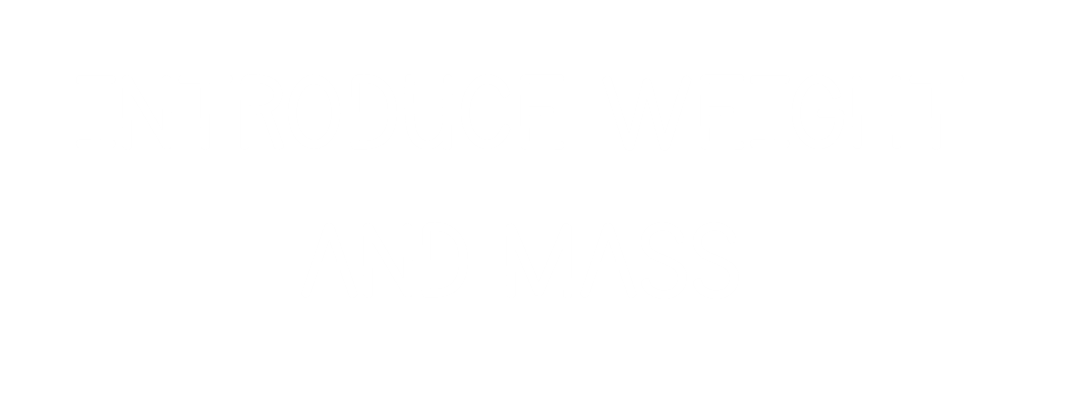 1) How do you spell 11 ?


2) What number comes next? 48, 49, __


3) What is this called?


4) What is this called?
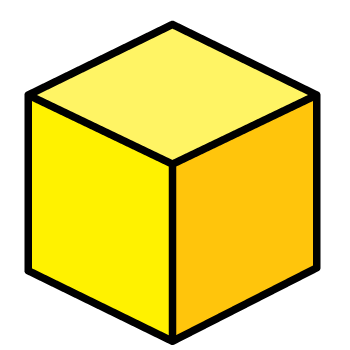 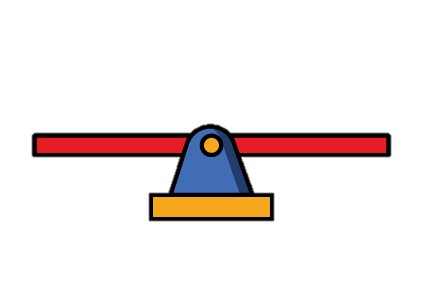 1) How do you spell 11 ?


2) What number comes next? 48, 49, __


3) What is this called?


4) What is this called?
eleven
50
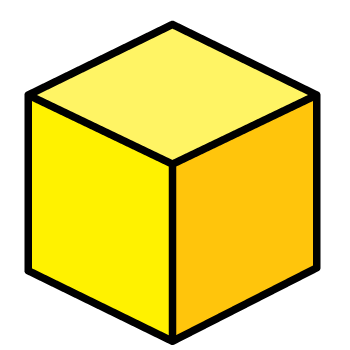 cube
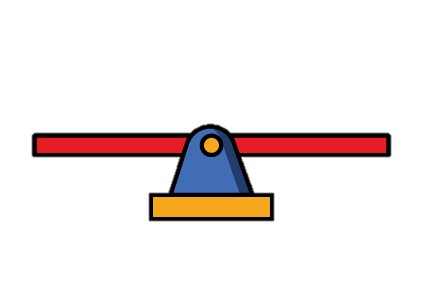 Balance scale
Which case is heavier?
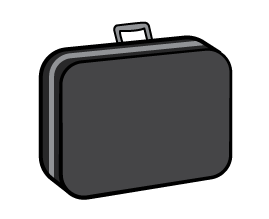 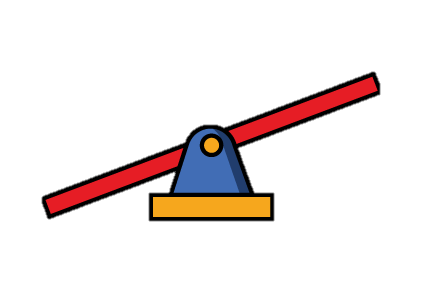 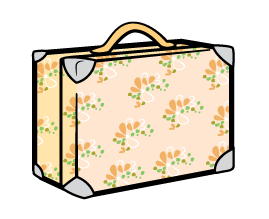 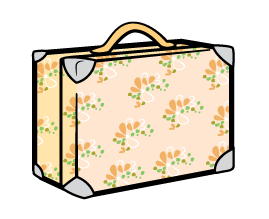 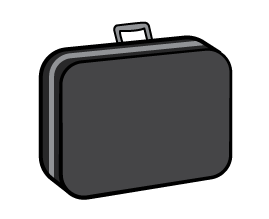 is heavier than
Which case is lighter?
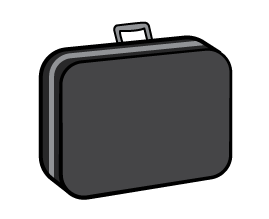 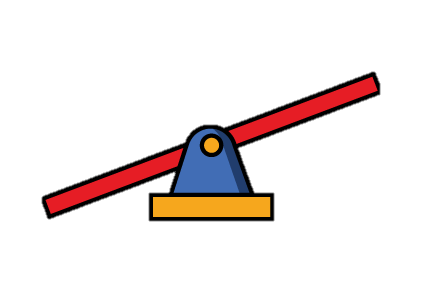 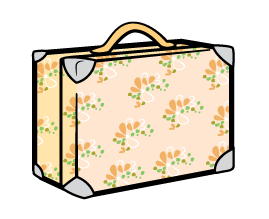 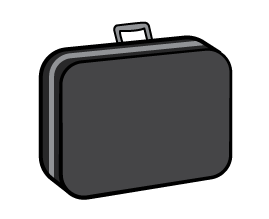 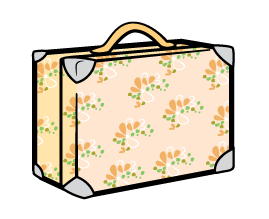 is lighter than
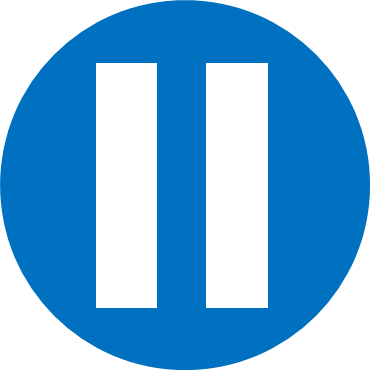 Have a think
When the scale is balanced…
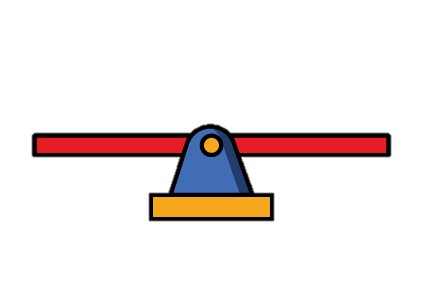 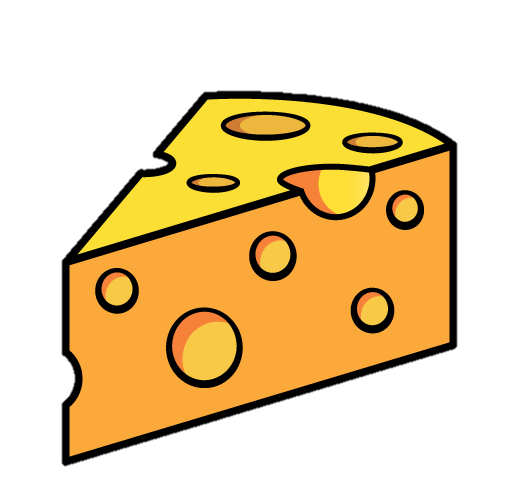 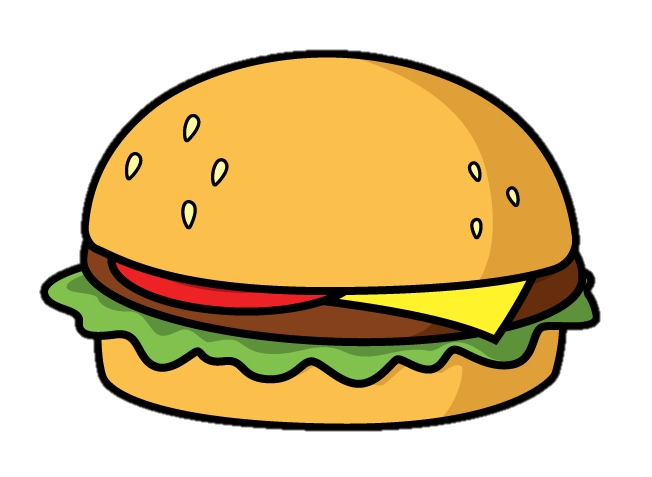 The objects have the same mass.
Have a go at questions 1 and 2 on the worksheet
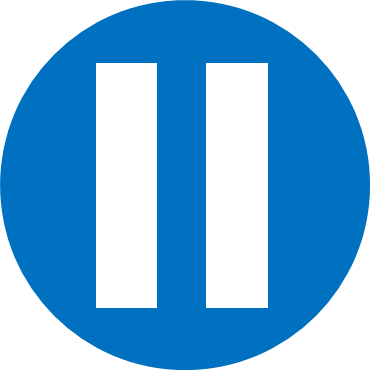 Have a think
What does the scale tell you?
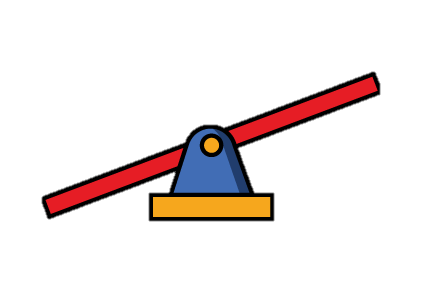 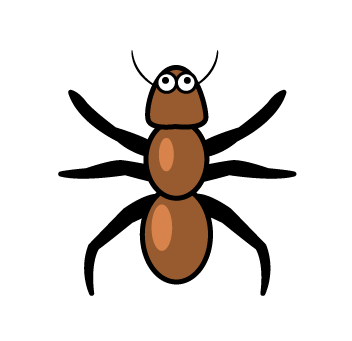 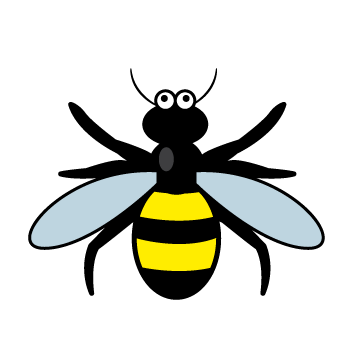 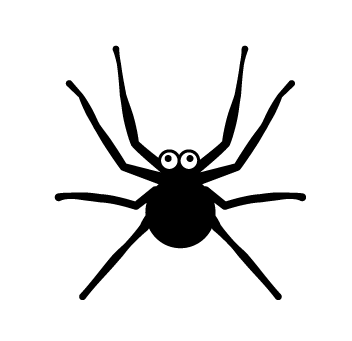 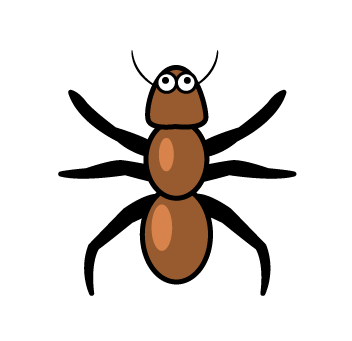 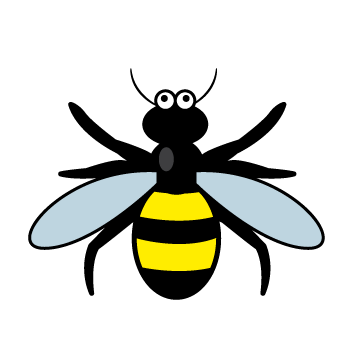 The        is heavier than the
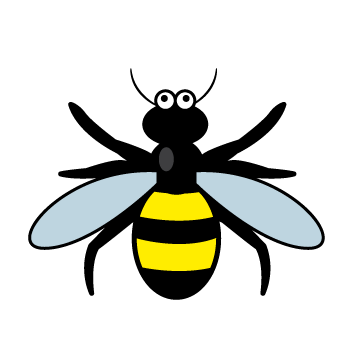 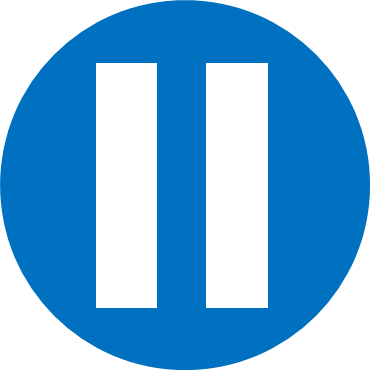 Have a think
What does the scale tell you?
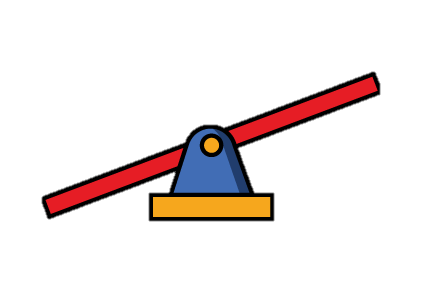 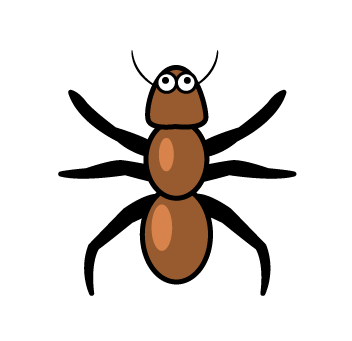 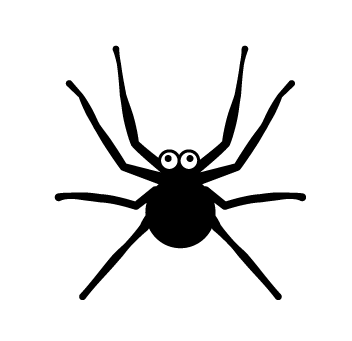 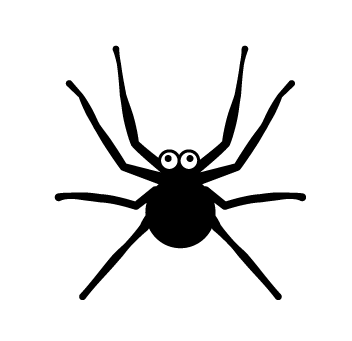 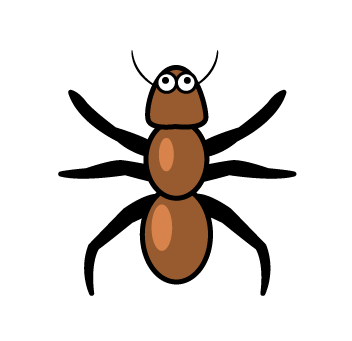 The        is lighter than the
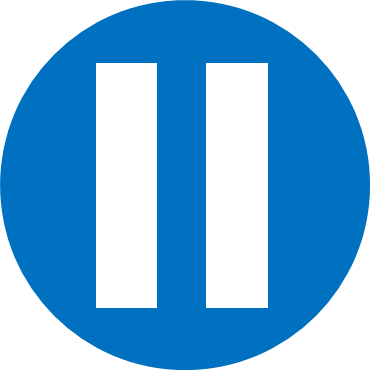 Have a think
What does the scale tell you?
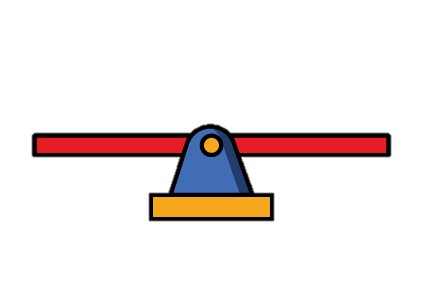 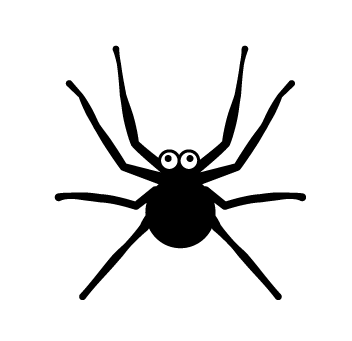 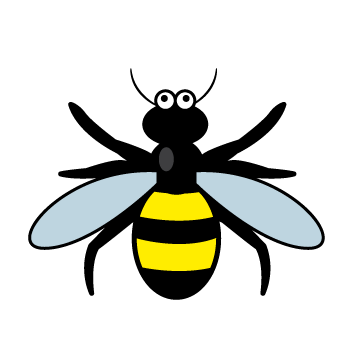 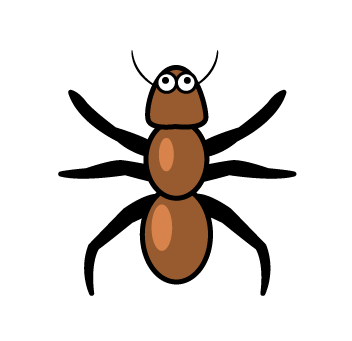 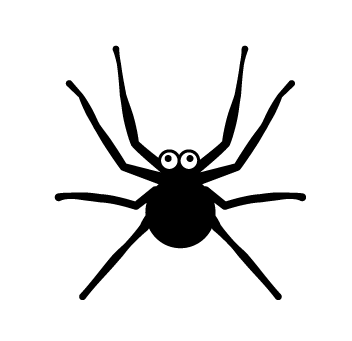 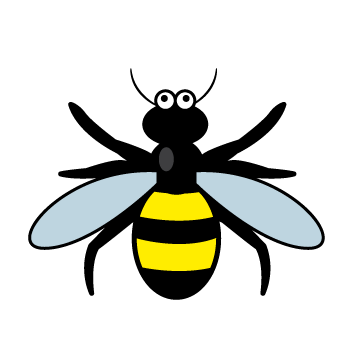 The        has the same mass as the
Have a go at question 3 on the worksheet
What do you think?
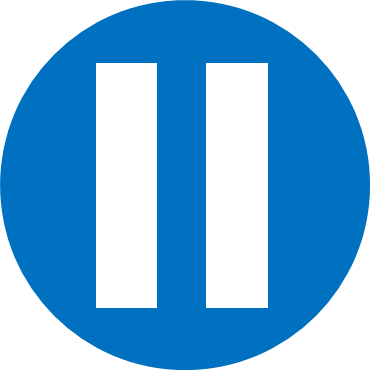 Have a think
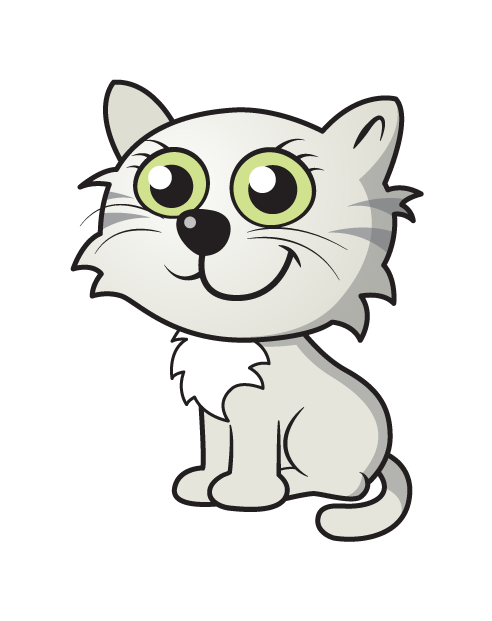 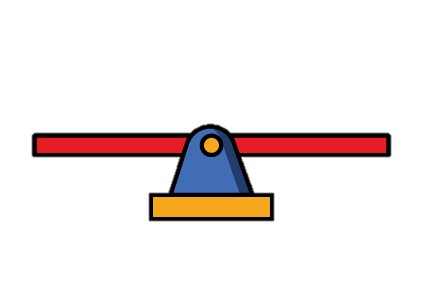 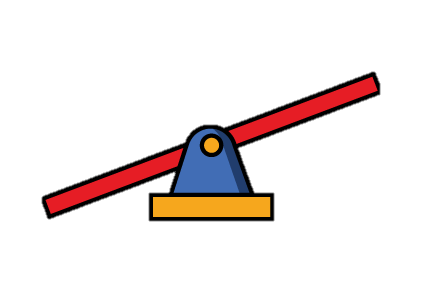 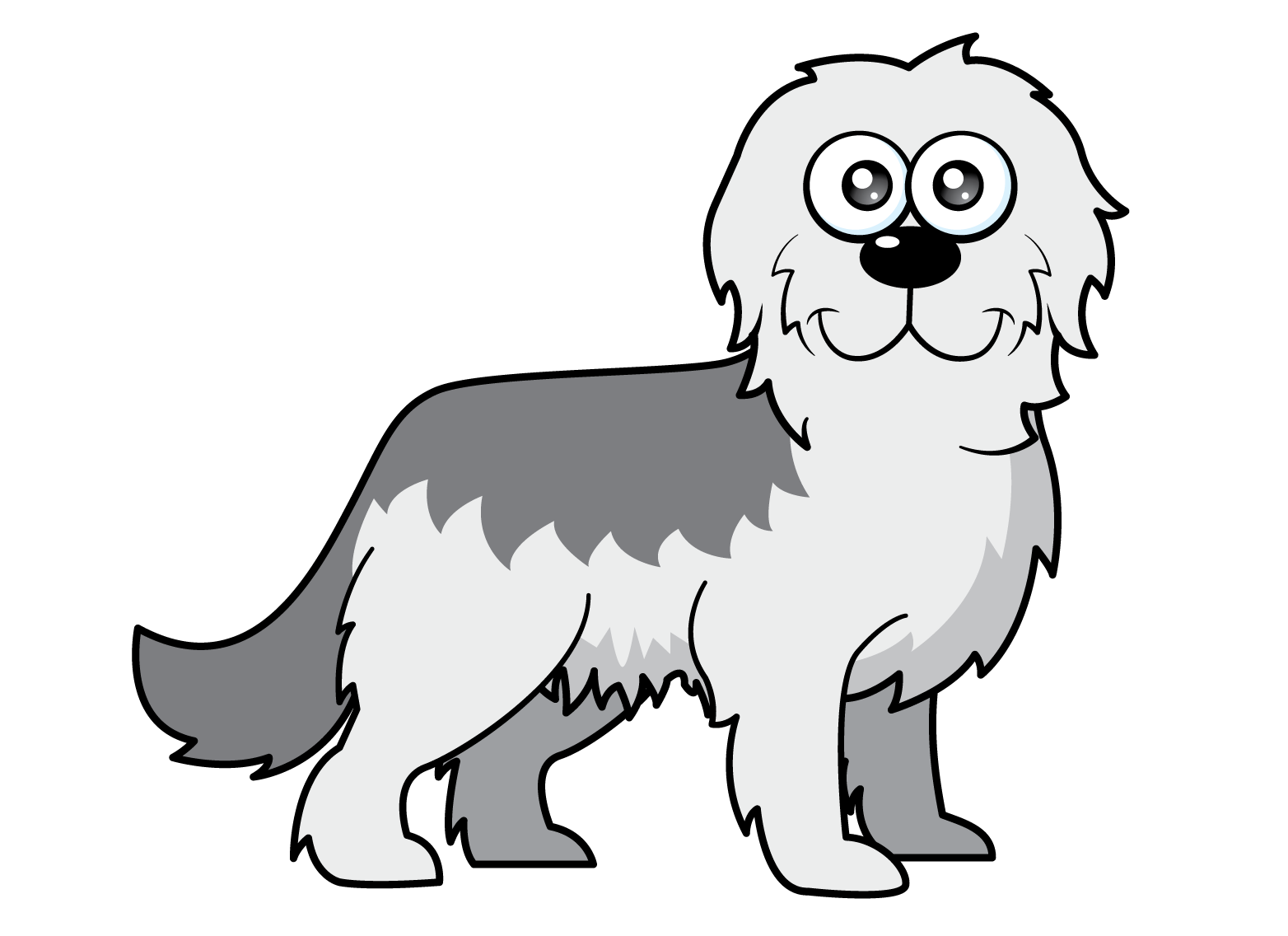 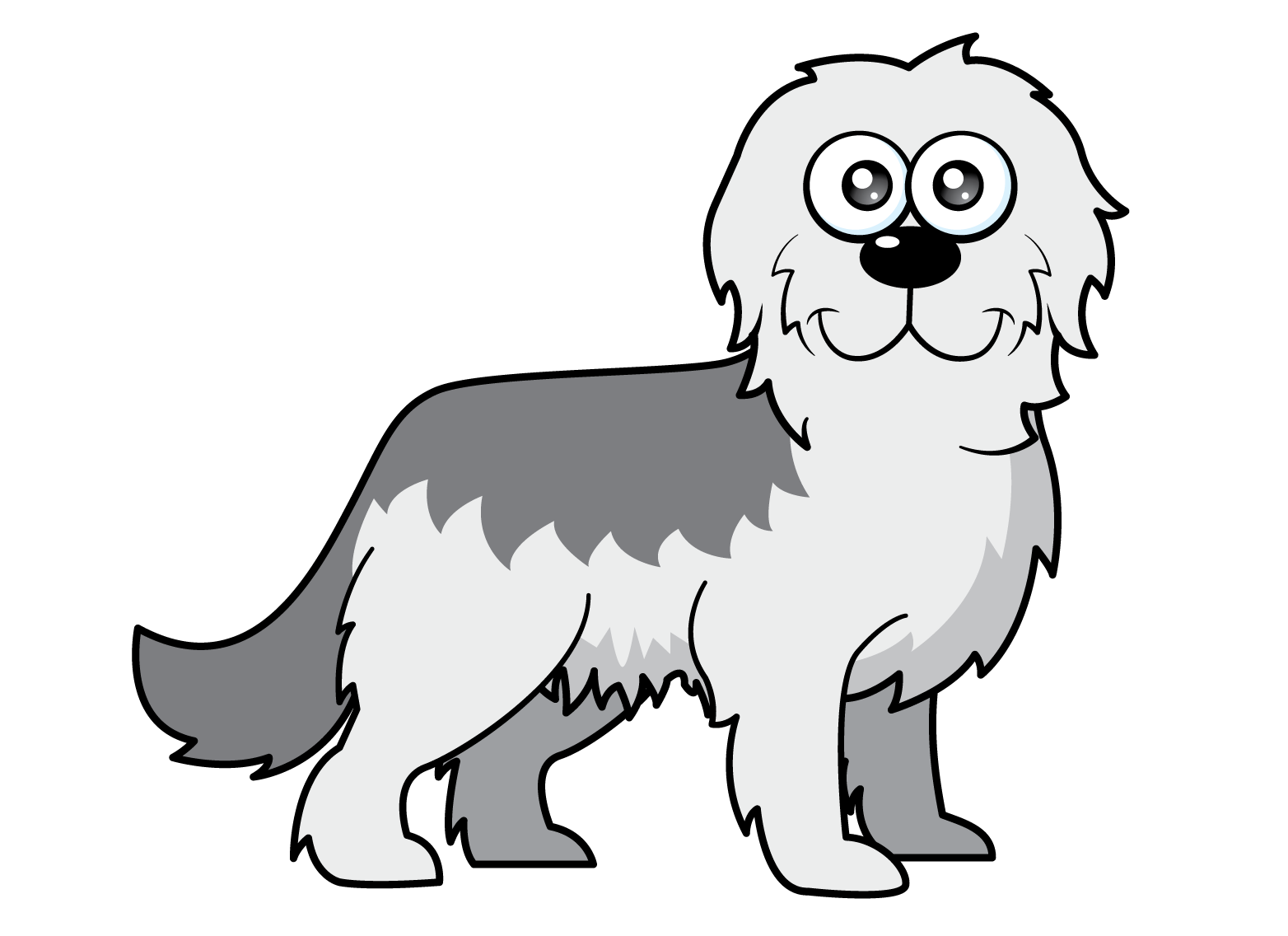 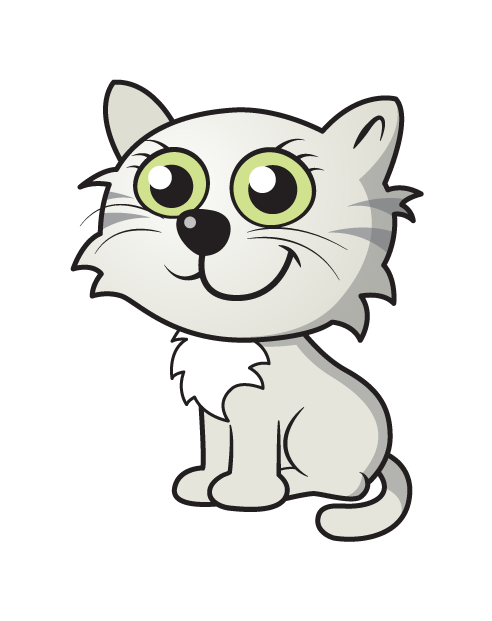 The            is heavier than the
What do you think?
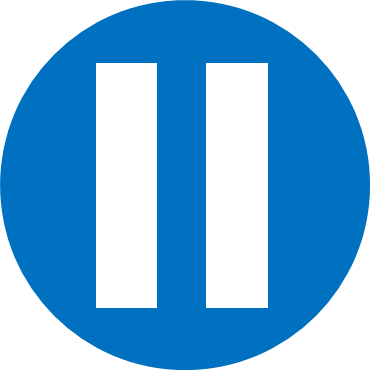 Have a think
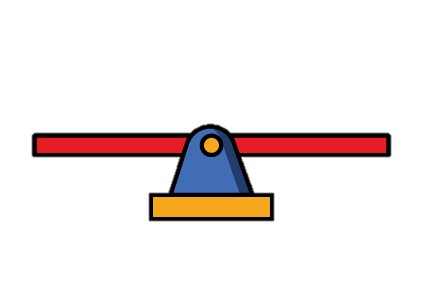 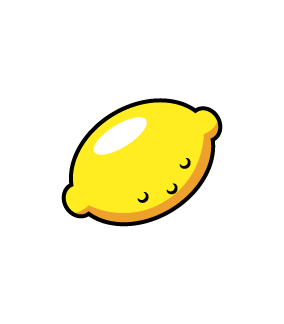 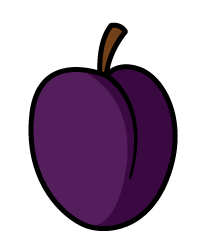 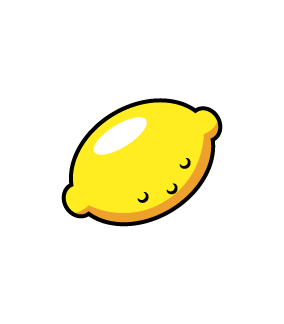 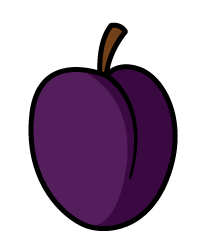 The        has the same mass as the
What do you think?
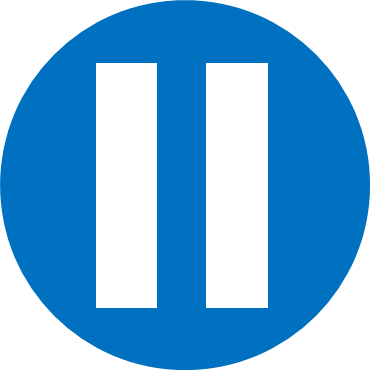 Have a think
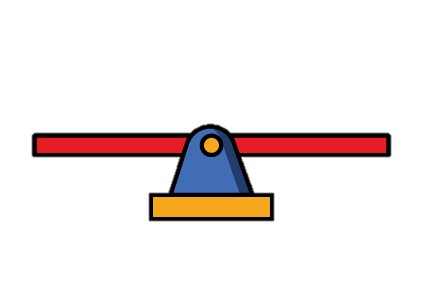 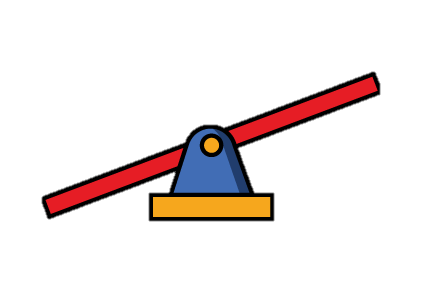 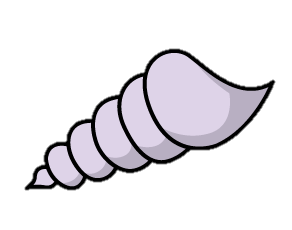 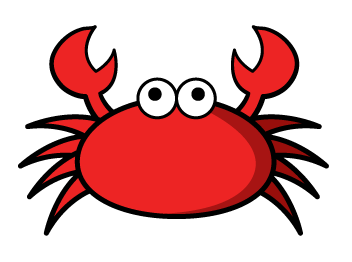 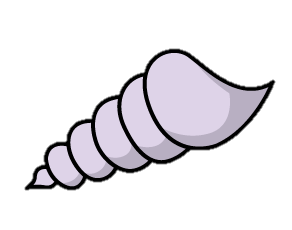 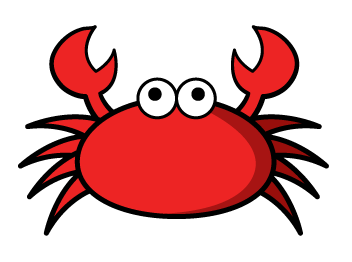 The            is lighter than the
Have a go at question 4 on the worksheet